Universidade de Évora
Escola de Ciências Sociais 
Departamento de Psicologia
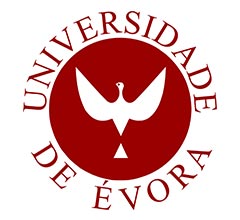 Mestrado em Psicologia
 Área de especialização: Psicologia Clínica e da Saúde
 Dissertação
Estilos de Personalidade, Vergonha, Culpa e Suicidalidade em Adultos da Comunidade
Marta Isabel Frutuoso Abreu
Orientação: Prof. Doutor Rui C. Campos
Évora, 2014
1. Parte TeóricaCapítulo I - Estilos de Personalidade, depressão e suicidalidade 1.1. Estilos de personalidade introjetivo e anaclítico
1. PARTE TEÓRICA
Capítulo I
Interação complexa entre as tarefas inerentes a duas linhas desenvolvimentais
Desenvolvimento da personalidade
Capítulo II
2. PARTE EMPÍRICA
Capítulo III
Dentro dos limites da normalidade, os indivíduos poderão colocar maior ênfase num destes processos de desenvolvimento
Autodefinição
Relacionamento
Capítulo IV
Capítulo V
Capítulo VI
Bem-estar psicológico e  normalidade
Integração
Configurações básicas da personalidade:
3. CONCLUSÕES
Anaclítica
Introjetiva
Exagero na enfase atribuída  a uma das linhas
Vulnerabilidade à psicopatologia
(Blatt, 1990, 2008)
1. Parte TeóricaCapítulo I - Estilos de Personalidade, depressão e suicidalidade 1.2. Estilos de personalidade e depressão
1. PARTE TEÓRICA
Depressão organiza-se em torno de duas grande temáticas
(Blatt, 2004; Blatt & Zuroff, 1992)
Capítulo I
Capítulo II
2. PARTE EMPÍRICA
Sentido comprometido do Self
Problemas interpessoais
Capítulo III
Capítulo IV
Capítulo V
Depressão anaclítica
Depressão Introjetiva
Capítulo VI
3. CONCLUSÕES
Diversos  estudos  transversais  (e.g.,  Besser  &  Priel,  2003,  2005;  Campos, Besser,  &  Blatt,  2010),  longitudinais  (e.g.,  Besser,  Priel,  Flett,  &  Wiznitzer,  2007; Besser,  Vliegen,  Luyten,  &  Blatt,  2008;  Yao,  Fang,  Zhu,  &  Zuroff,  2009)  e experimentais  (e.g.,  Besser, Guez  &  Priel,  2008;  Franche  &  Dobson,  1992;  Zuroff & Mongrain,  1987),  bem  como  algumas  meta-análises  (e.g.,  Nietzel  &  Harris,  1990; Ouimette & Klein, 1993) demonstram que níveis elevados de dependência e/ou auto-criticismo criam vulnerabilidade à depressão.
1. Parte TeóricaCapítulo I - Estilos de Personalidade, depressão e suicidalidade 1.3. Estilos de personalidade suicidalidade
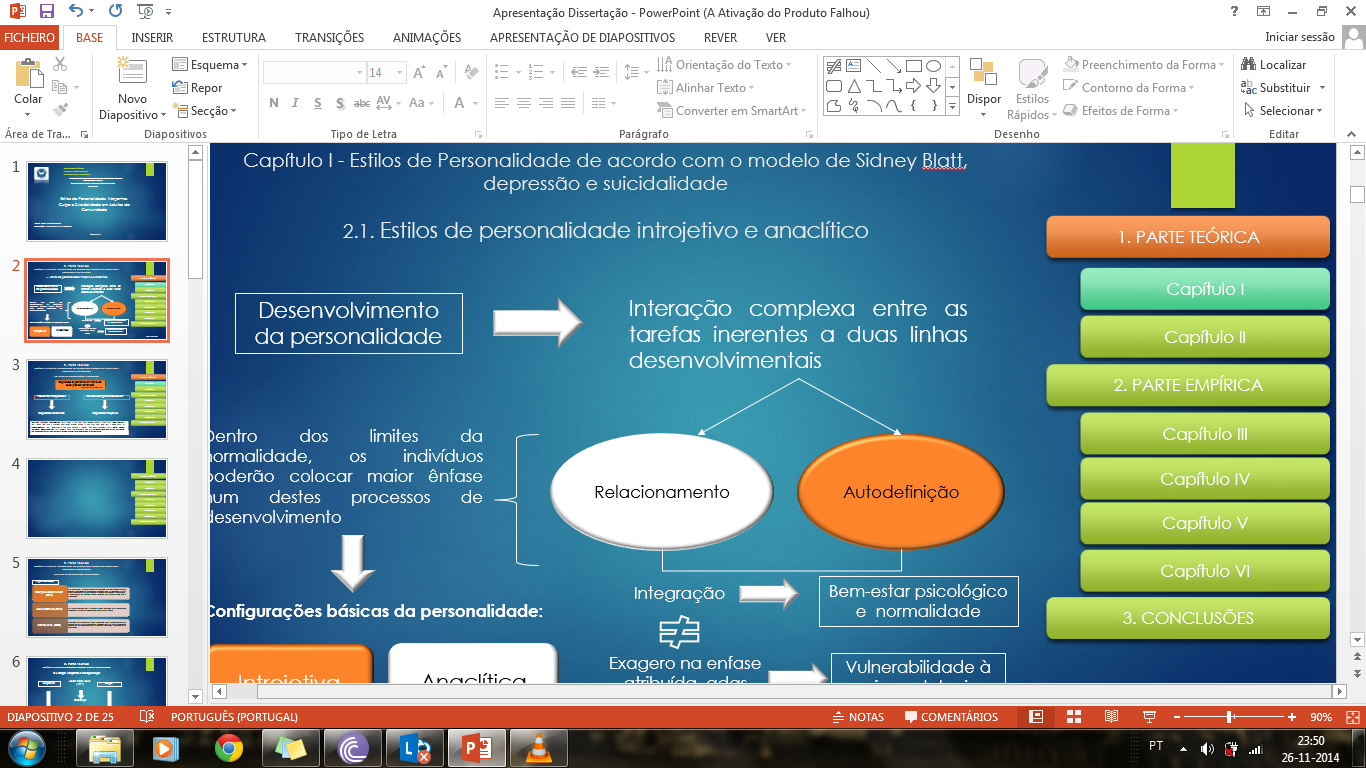 Alguns estudos
1. Parte TeóricaCapítulo II – Culpa e Vergonha, Personalidade e Suicidalidade1.1. Culpa, Vergonha e Psicopatologia
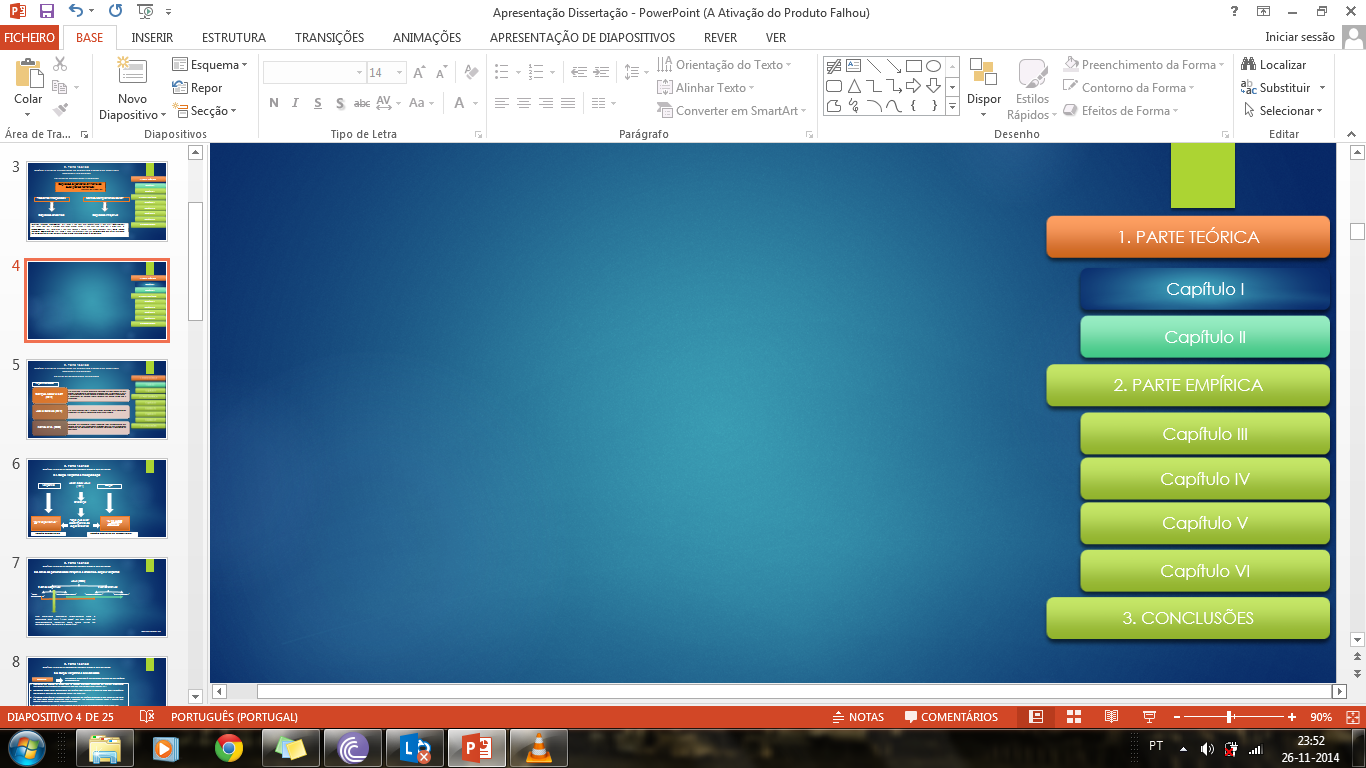 Helen Block Lewis
(1971)
Vergonha
Culpa
Diferença
“EU fiz algo horrível”
“Eu FIZ ALGO HORRÍVEL”
Papel que o self desempenha ao experienciá-las
EMOÇÃO DESADAPTATIVA
EMOÇÃO ADAPTATIVA OU  DESADAPTATIVA?
1. Parte TeóricaCapítulo II – Culpa e Vergonha, Personalidade e Suicidalidade1.2. Estilos de personalidade introjetivo e anaclítico, culpa e vergonha
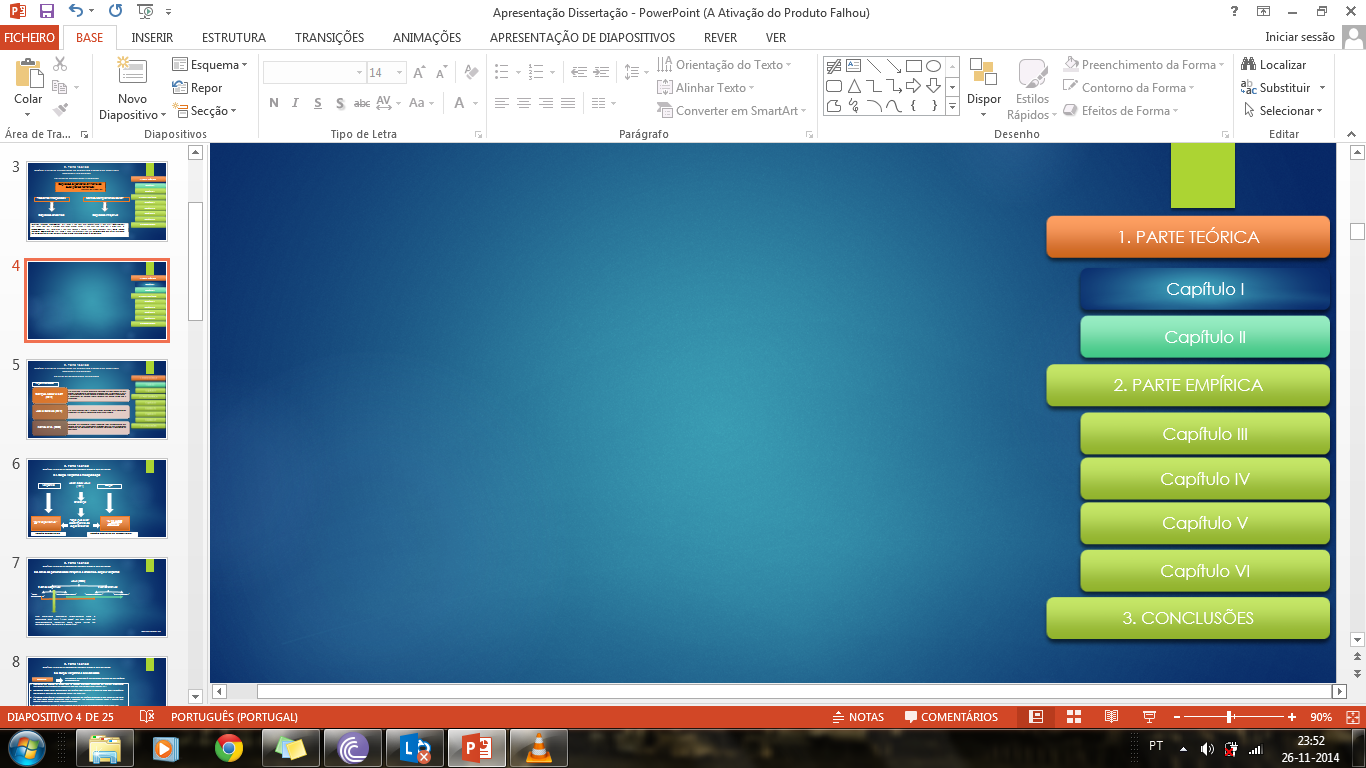 Lewis (2003)
2 estilos cognitivos
2 estilos afetivos
“Guilt-proneness”
“Shame-proneness”
“Field-dependence”
“Field-independence”
Esta descrição apresenta semelhanças com a descrição que Blatt (1990, 2008) faz dos tipos de funcionamento cognitivo característicos de cada estilo de personalidade (introjetivo e anaclítico)
(Lewis, 2003; Tangney, 1998)
1. Parte TeóricaCapítulo II – Culpa e Vergonha, Personalidade e Suicidalidade1.3. Culpa, Vergonha e Suicidalidade
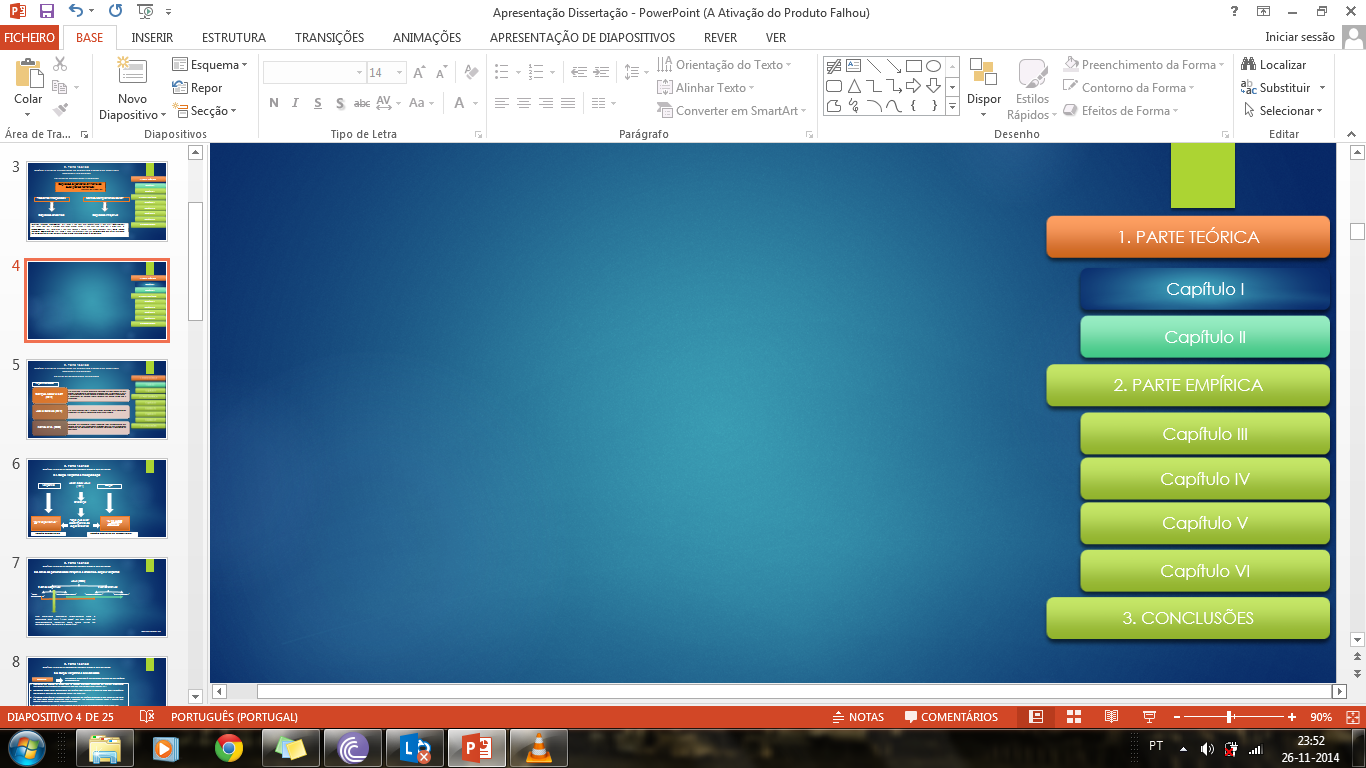 Fortemente associada à suicidalidade devido ao seu carácter desadaptativo
Vergonha
Vergonha como fator precipitante do suicídio mais saliente e descrito com mais frequência nas prisões e centros de detenção (Ivanoff, 1989; Lester, 1997).

2. É comum experienciar vergonha após tentativas de suicídio falhadas, o que constitui um fator de risco para novas tentativas (Harris & Barraclough, 1997; Samuelsson, Wiklander, Asberg, & Saveman, 2000; Suorninen, Isometsã, Suokas, Haukka, & Achte Lonnqvist, 2004).
Culpa
Preditor da presença de ideação suicida e tentativa de suicídio entre os veteranos do exército combatentes no Vietnam (Hendin & Haas, 1991)

Culpa demonstrou uma relação mais forte com a ideação suicida do que a vergonha (Bryan, Morrow, Etienne & Ray-Sannerud, 2012)
2. Parte EmpíricaCapítulo III – Objetivos da investigação
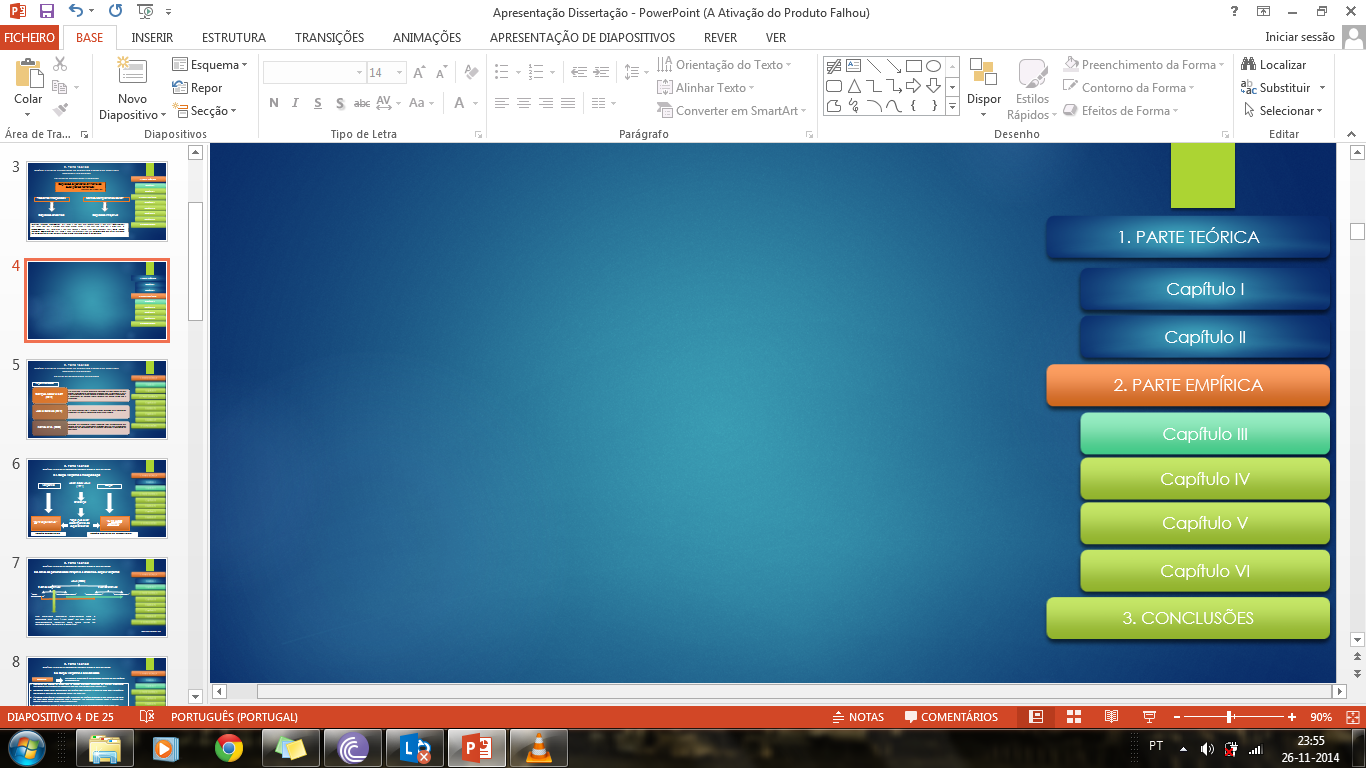 Com base nos pressupostos anteriores, o presente estudo foca-se no impacto dos dois estilos centrais da personalidade (introjetivo e anaclítico) de acordo com a perspetiva de Sidney Blatt (1990, 2008) na suicidalidade e o efeito mediador das emoções vergonha e culpa na relação entre os dois estilos da personalidade e a suicidalidade.
Neste  estudo  de  cariz  longitudinal,  testar-se-á  um  modelo  de  previsão  da Suicidalidade, através da Modelação de Equações Estruturais (SEM) (Hoyle  &  Smith,  1994)  em  que  se  postula  que  a  culpa,  a  vergonha  e  a  depressão desempenham um papel mediador na relação entre necessidade e auto-criticismo e a suicidalidade numa amostra de  adultos da comunidade residentes em Portugal, com idades compreendidas entre os 18 e os 65 anos de idade.
2. Parte EmpíricaCapítulo III – objetivos da investigação
Personalidade
Depressão
Culpa
Vergonha
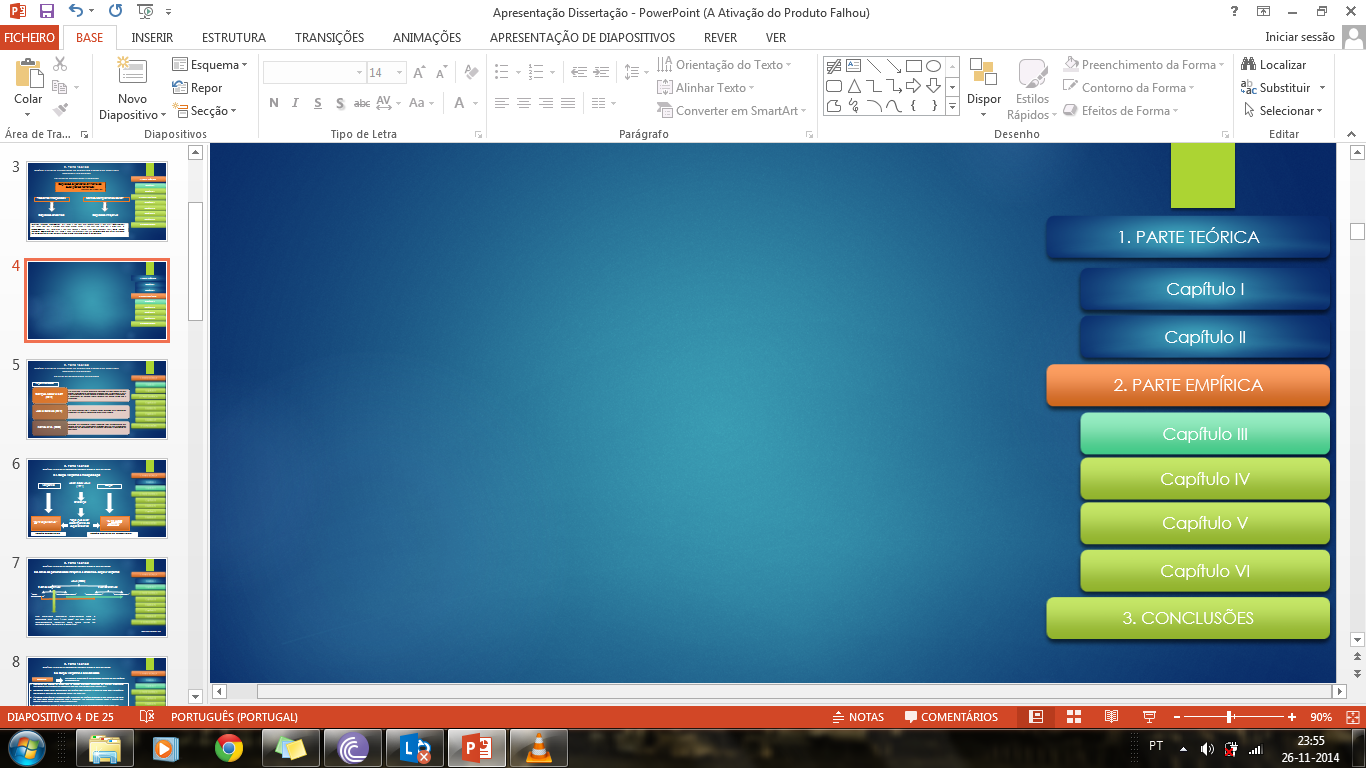 Avaliados no momento 1
Suicidalidade
Avaliados no momento 2
Espera-se que o modelo proposto se ajuste aos dados de forma satisfatória e que se verifique uma relação indireta entre:

 Necessidade                        suicidalidade, através da depressão  e  da  vergonha.
 
Auto-criticismo                        suicidalidade, através  da depressão, da vergonha e 
da culpa.
2. Parte EmpíricaCapítulo III – Objetivos da investigação
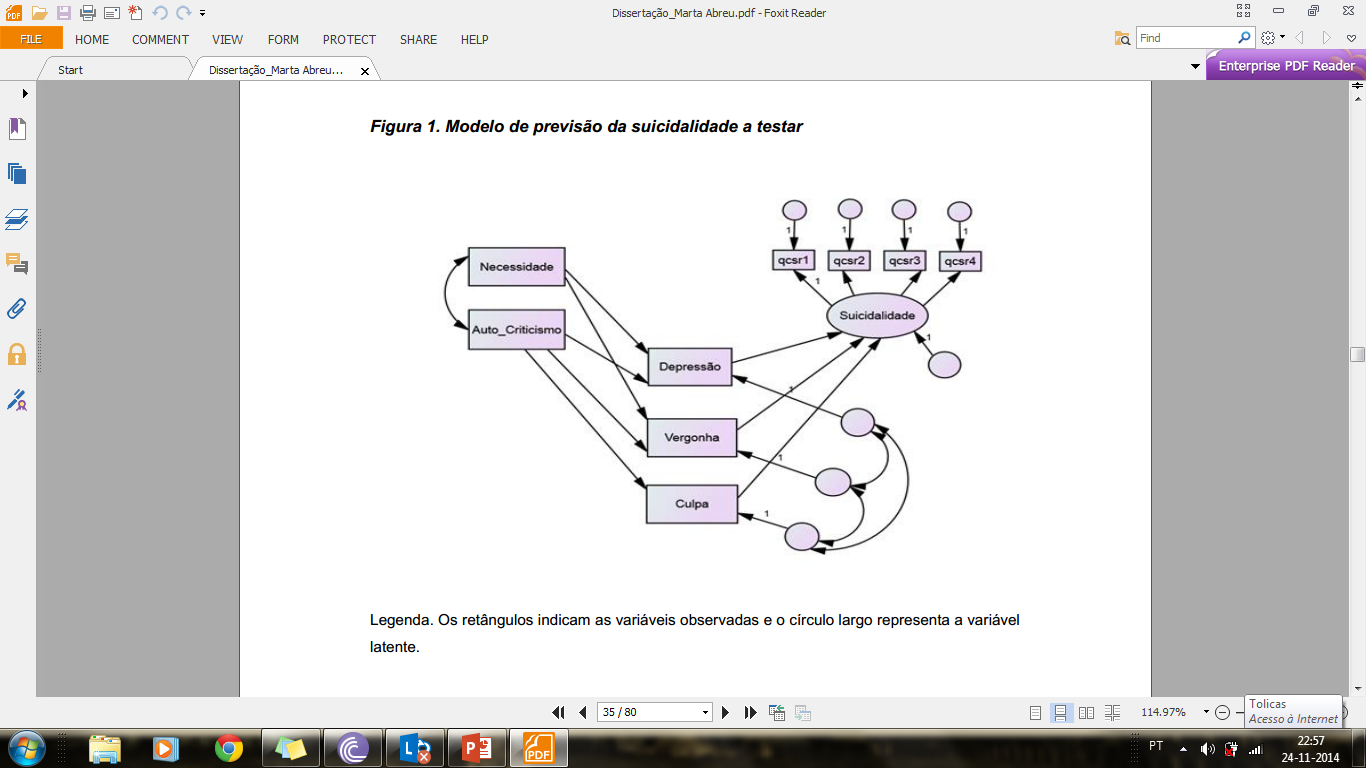 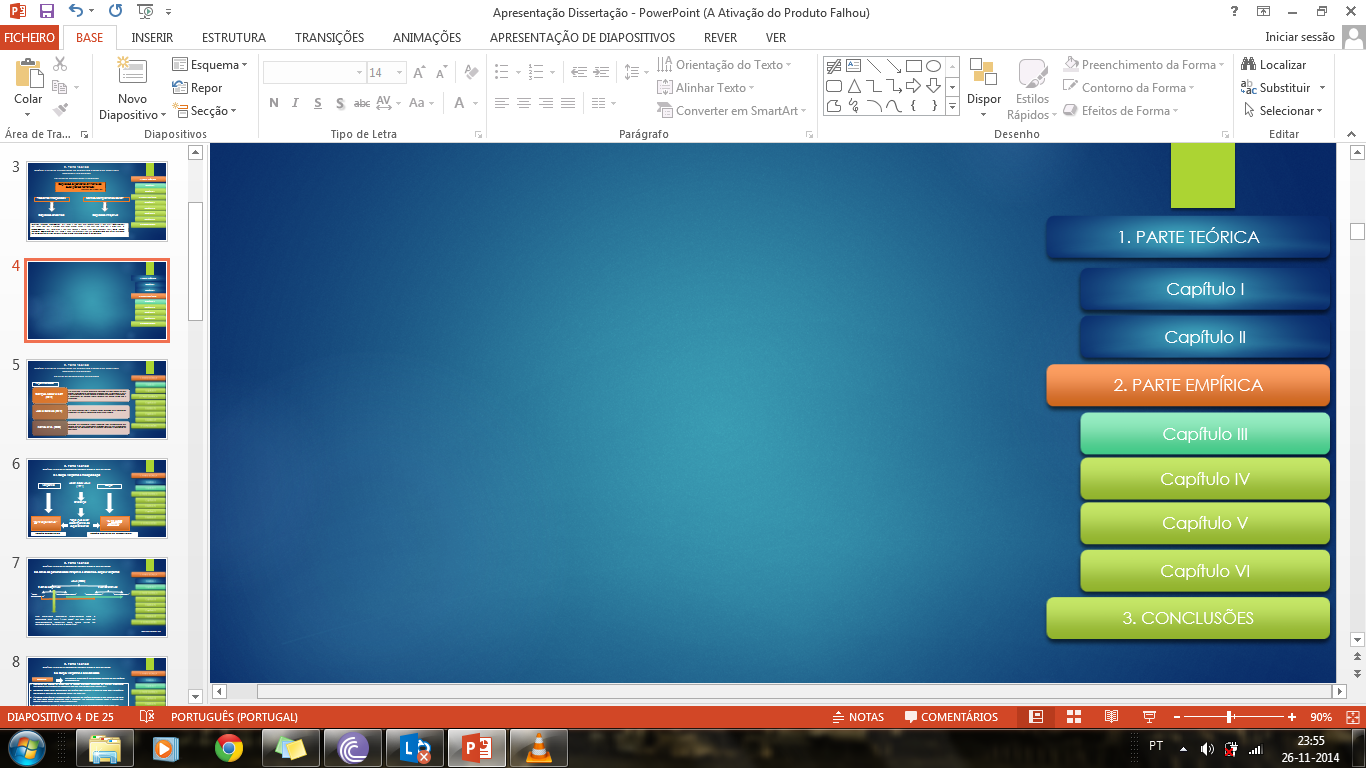 2. Parte EmpíricaCapítulo IV – Metodologia2.1. participantes e procedimentos
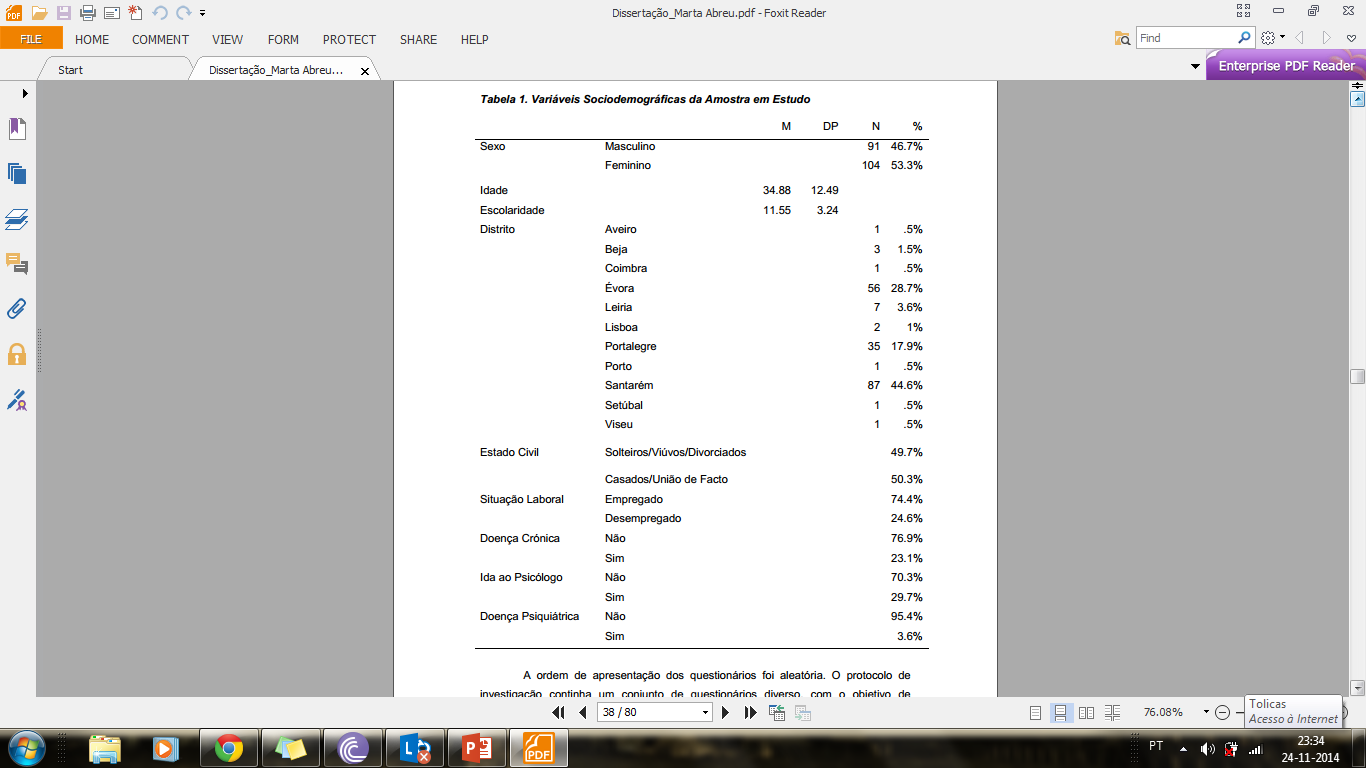 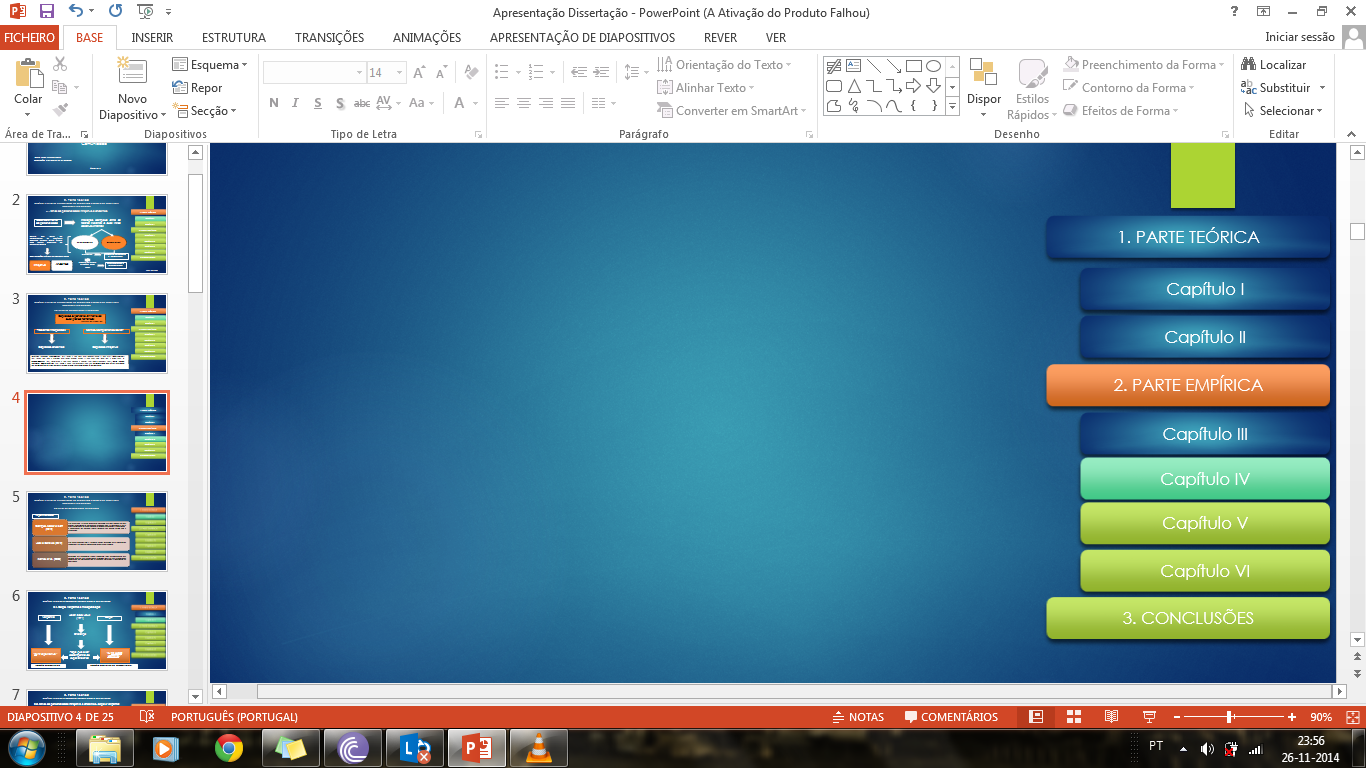 2. Parte EmpíricaCapítulo IV – Metodologia2.1. Participantes e procedimentos
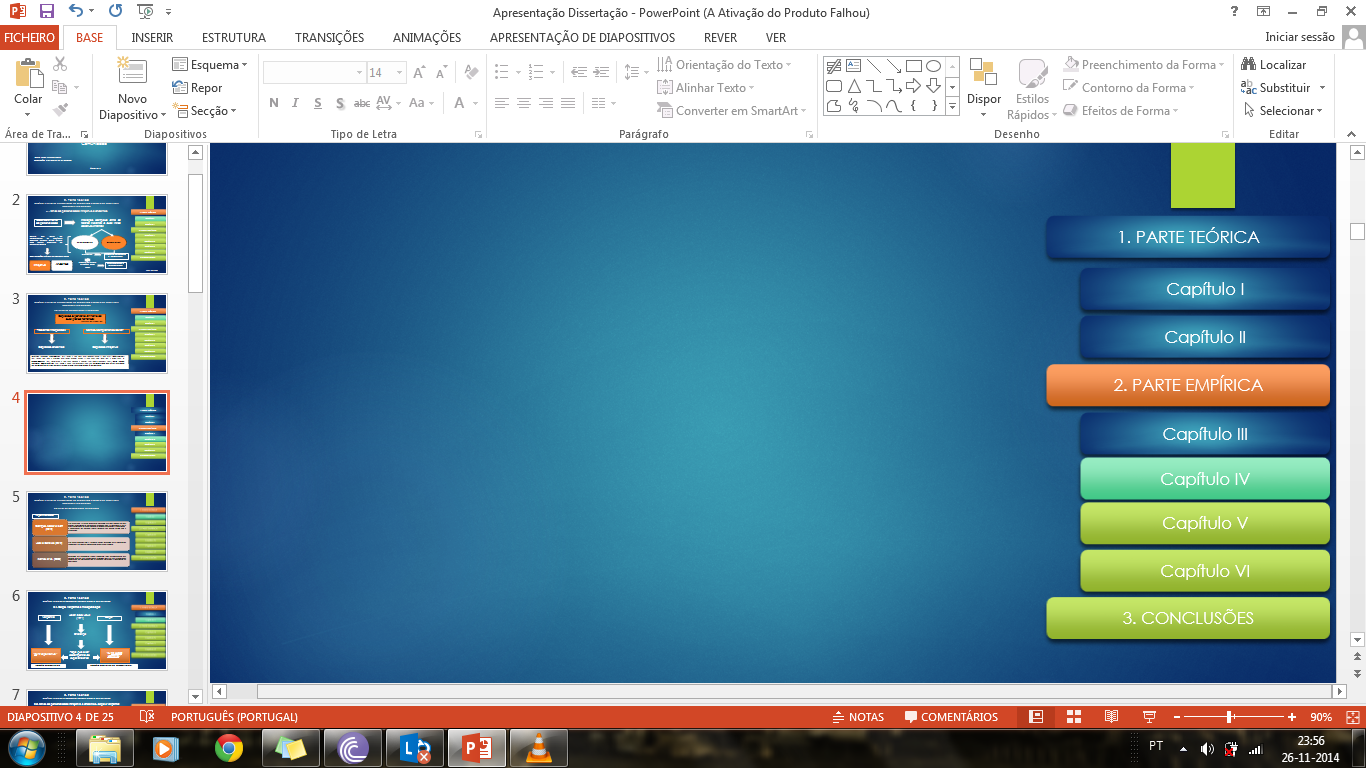 Recolha Amostra
2 momentos
3 meses de intervalo
Momento 1
225 sujeitos inicialmente contactados;
207 sujeitos de amostra final
Idades 
(M=35.01, SD=12.49)
97 sexo masculino
110 sexo feminino
18 protocolos eliminados: 
			- Falta de informação sociodemográfica;
			- Número excessivo de itens omissos;
			- Response sets
Escolaridade
(M=11,52, SD=3,24)
Momento 2
Dos 207 sujeitos que participaram no primeiro momento, 12 deles demonstraram-se indisponíveis:
Amostra final composta por 195 sujeitos
2. Parte EmpíricaCapítulo IV – metodologia2.1. Participantes e procedimentos
Procedimentos
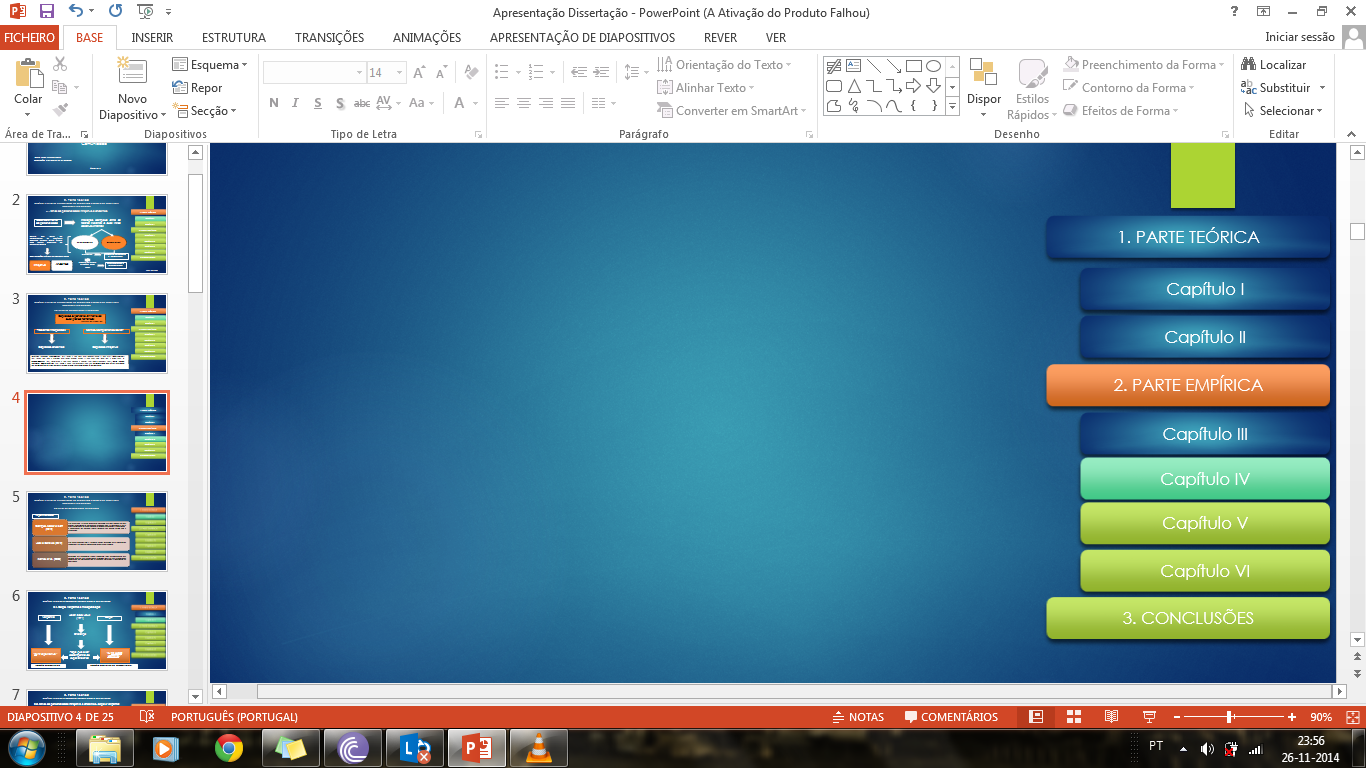 Participantes foram abordados em diversos locais públicos;
Foram informados genericamente dos objetivos da investigação;
Os que aceitaram participar assinaram um termo de consentimento informado de participação voluntária e anónima na investigação;
A aplicação dos questionários foi individual. 
Ordem de apresentação dos questionários foi aleatória;
2. Parte EmpíricaCapítulo IV – metodologia2.2. Instrumentos de medida
Questionário Sociodemográfico
Test of Self-Conscious Affect (TOSCA)
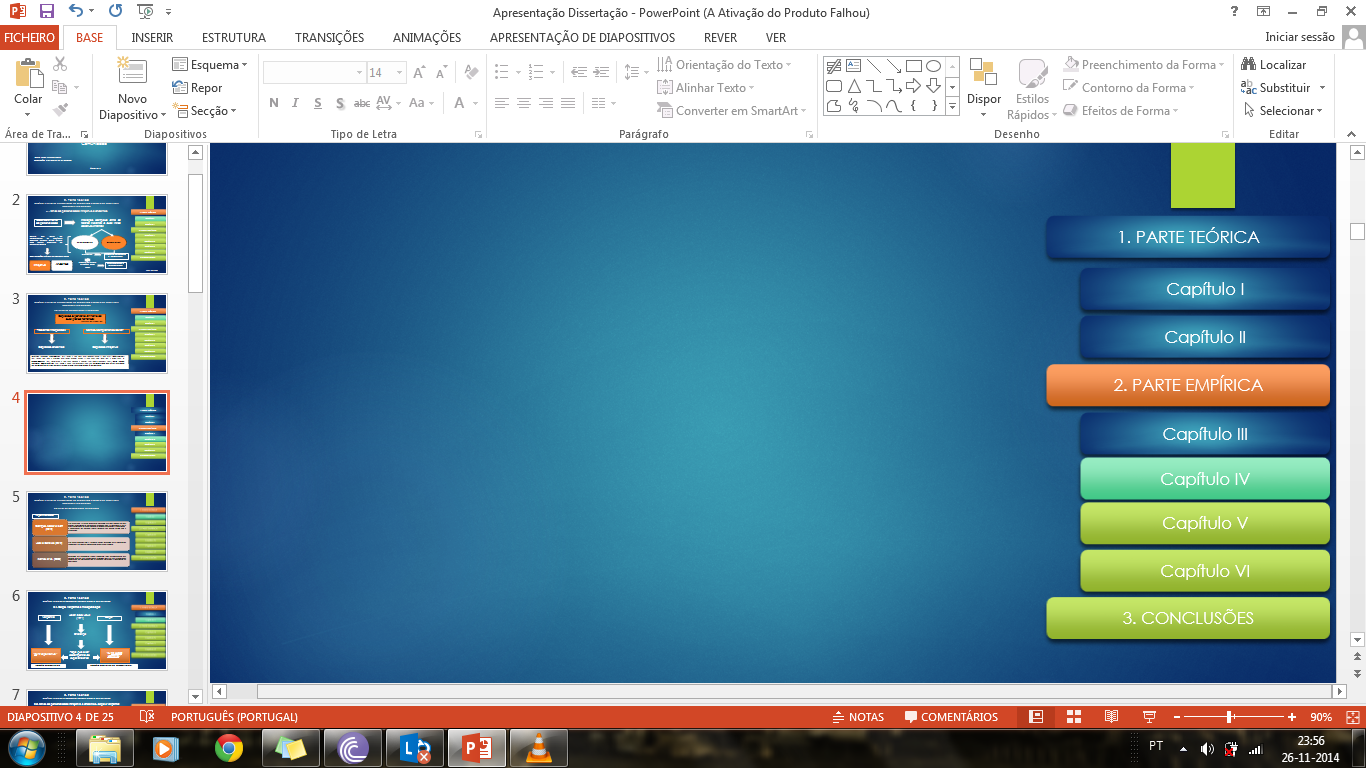 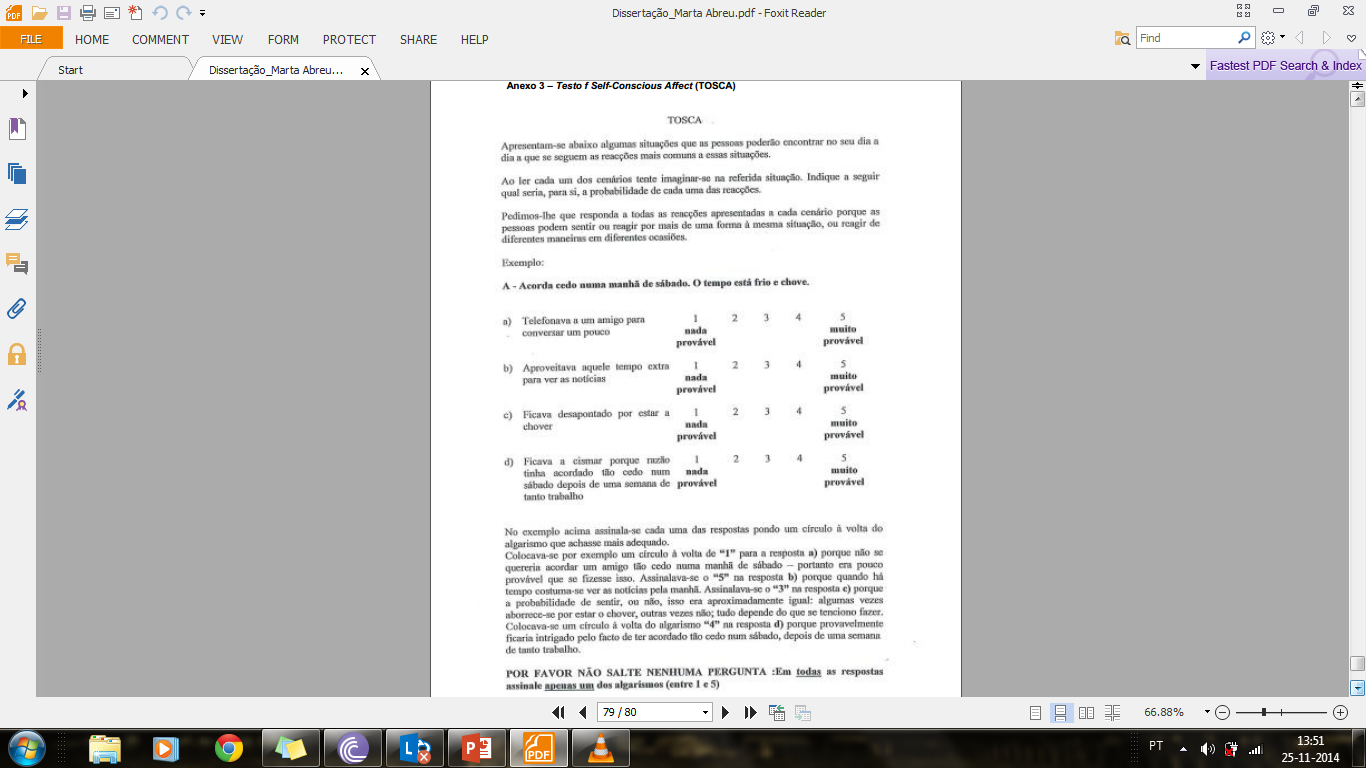 Questionário Experiências Depressivas (QED)
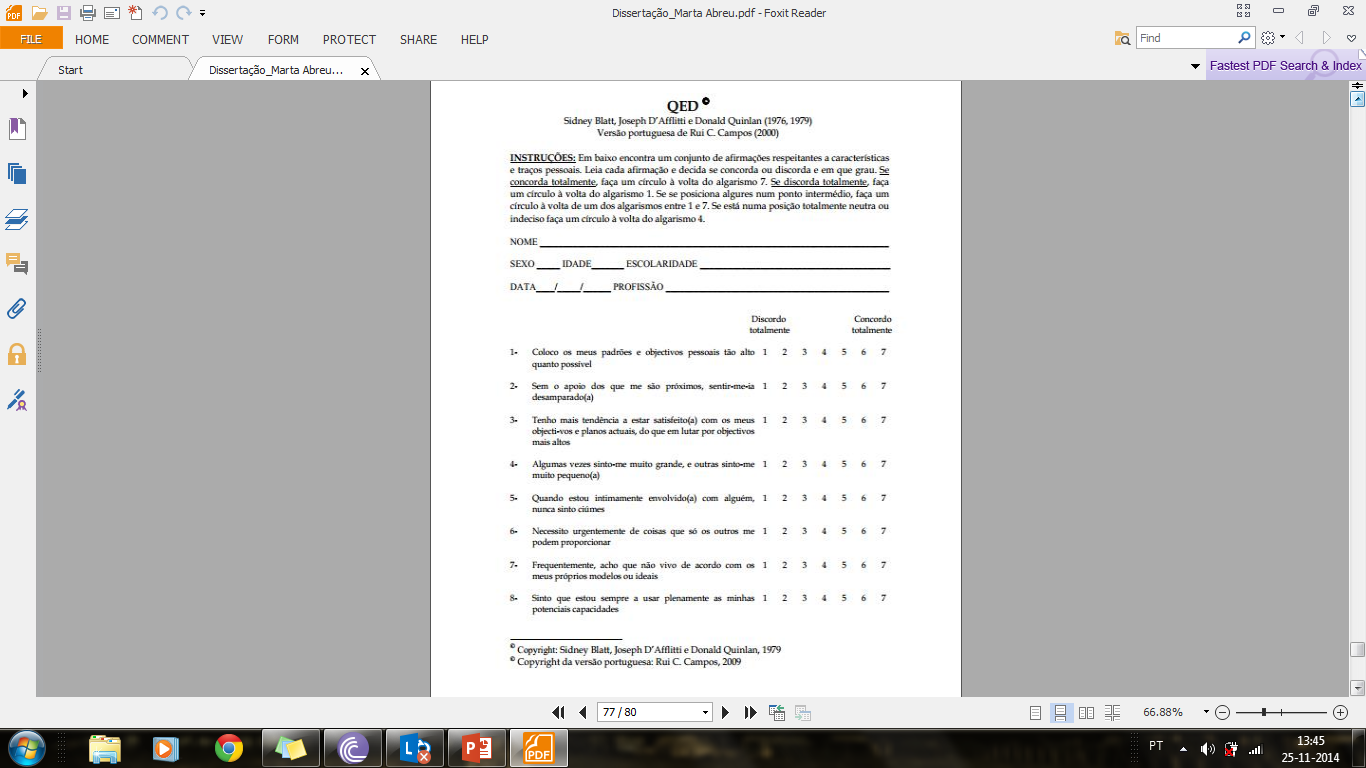 Questionário de Comportamentos Suicidários – Revisto (QCS-R)
Escala de Depressão do Centro de Estudos Epistemológicos (CED-D)
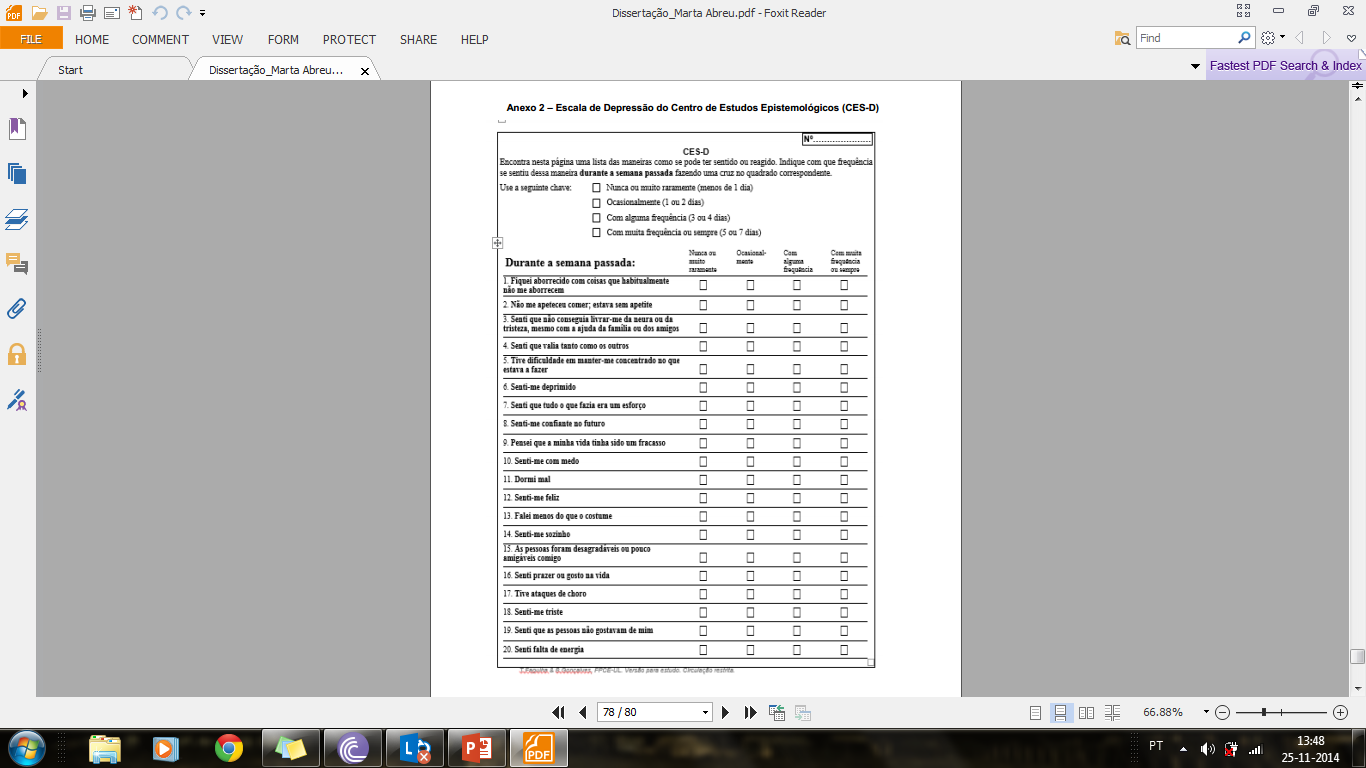 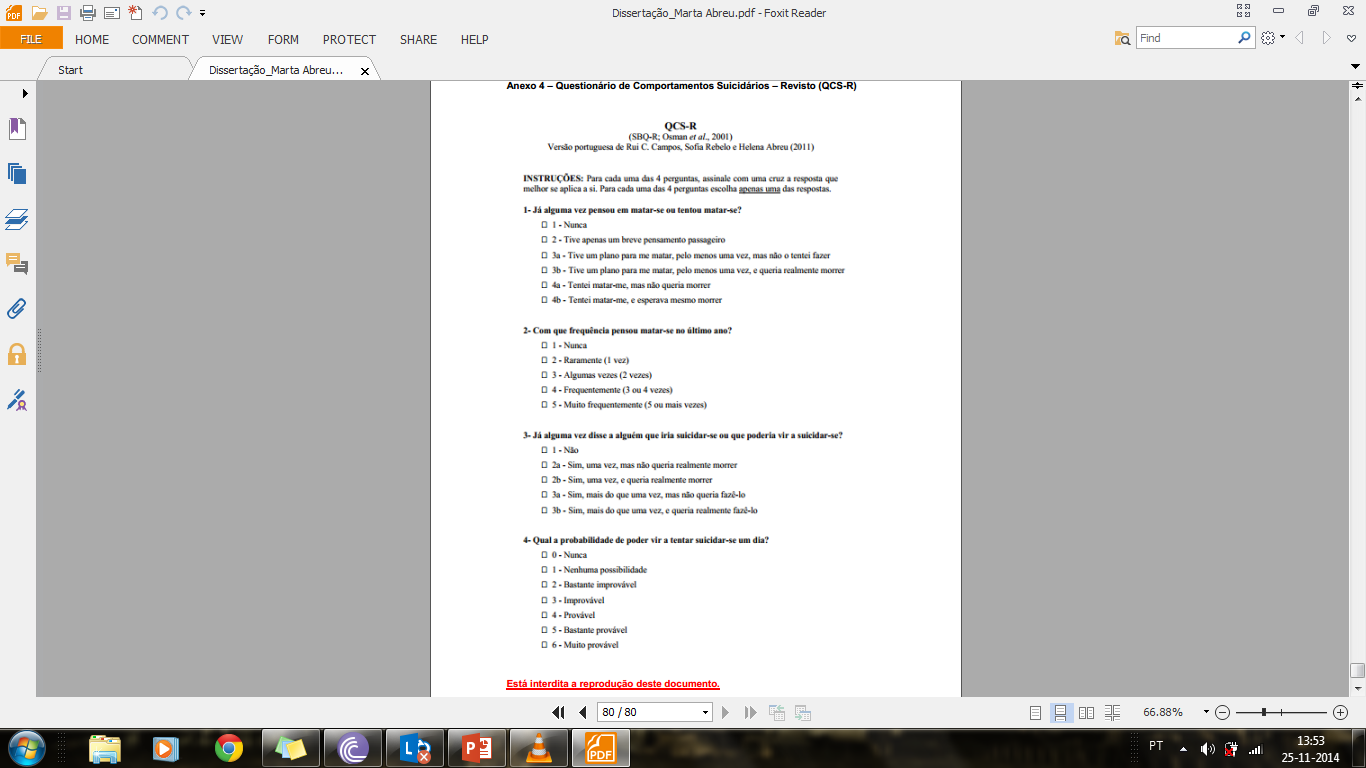 2. Parte EmpíricaCapítulo IV – Metodologia2.3. Estratégia de análise de dados
Correlacionaram-se as variáveis a incluir no modelo entre si (Tabela 2);
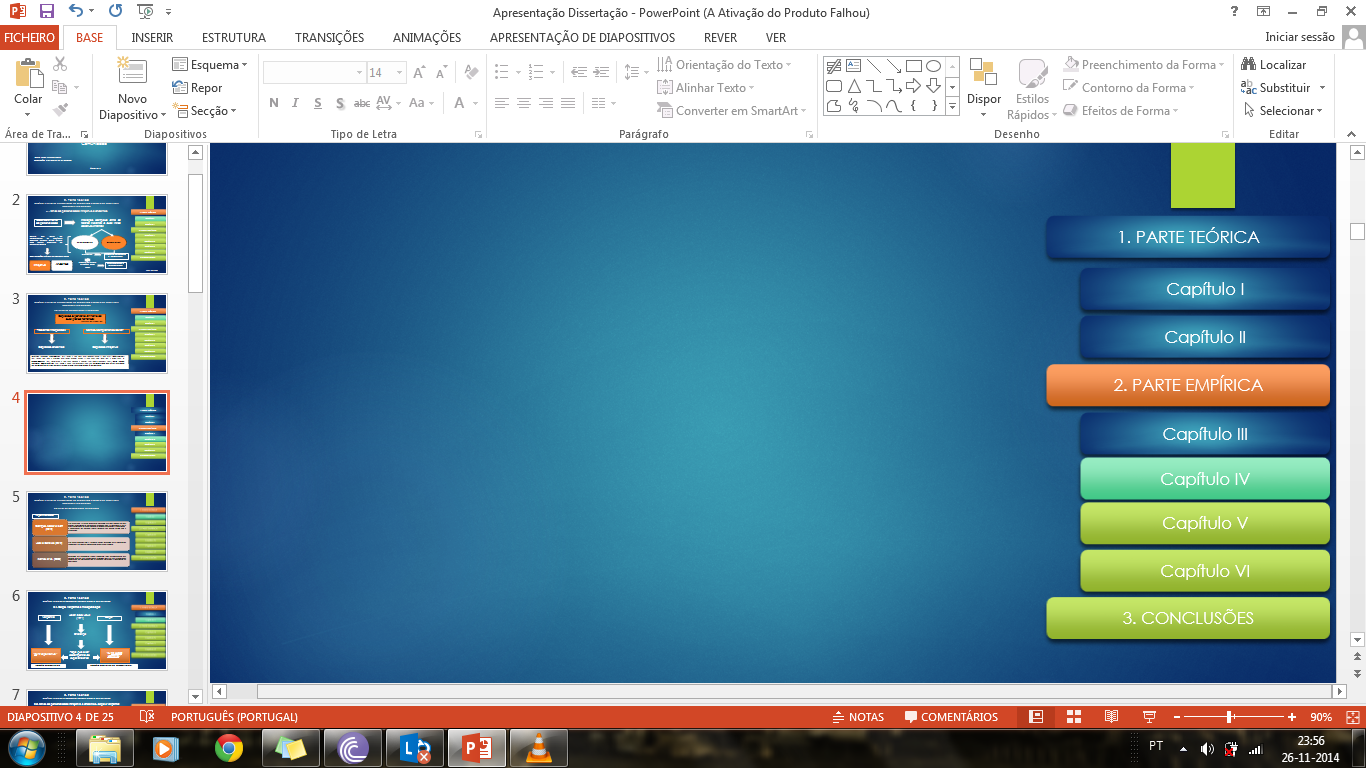 Correlacionaram-se também as variáveis demográficas com as variáveis relativas à suicidalidade;
Em seguida, com o software AMOS 21 e através da Modelação de Equações Estruturais (SEM) (Hoyle & Smith, 1994), testou-se o modelo proposto (Figura 1);
Foi especificada uma variável latente                           Suicidalidade, com quatro indicadores: 
		- ideação/tentativa de suicídio;
		- ideação recente;
		- intensão suicida;
		- probabilidade futura de vir a cometer uma tentativa de suicídio.
As restantes variáveis no modelo correspondem a variáveis observadas.
Controlou-se a variância comum entre a depressão e os dois tipos de emoção.
2. Parte EmpíricaCapítulo V – Resultados 2.1. Análise preliminar
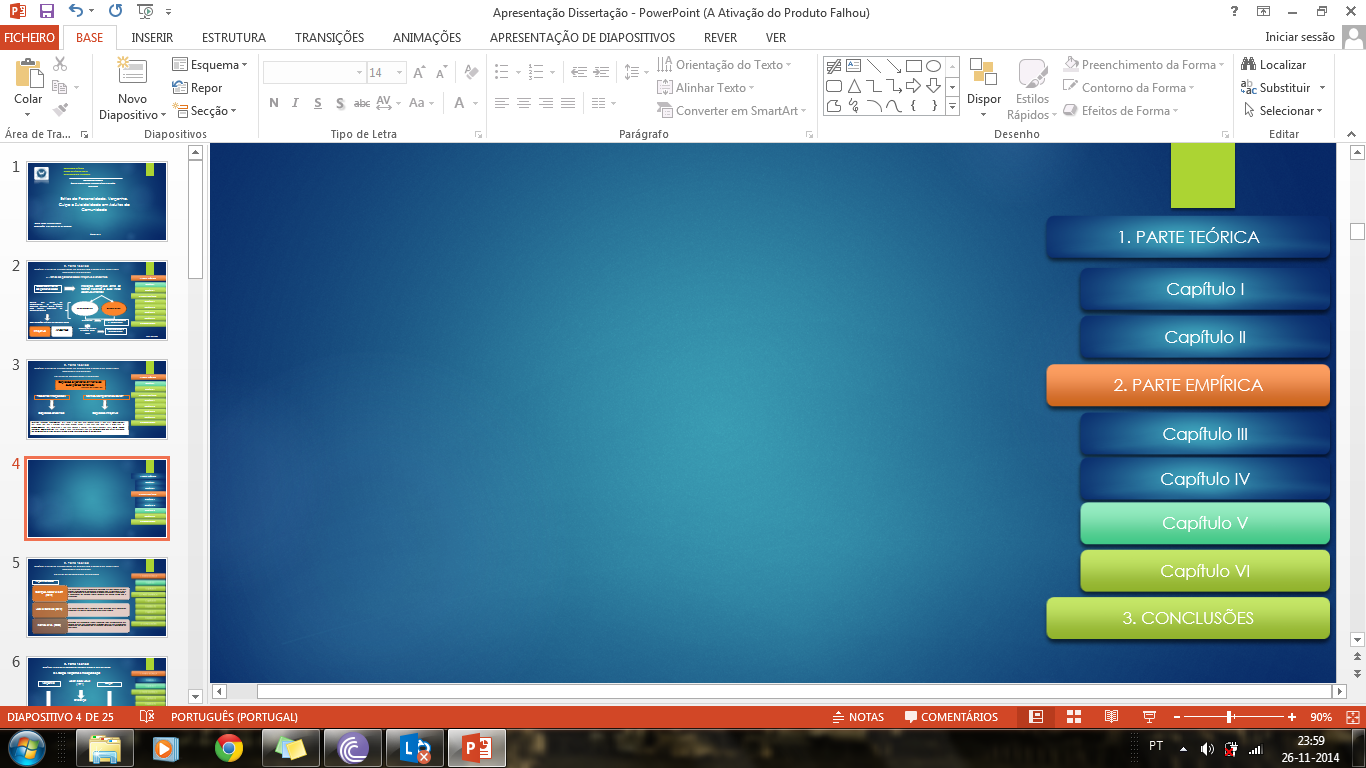 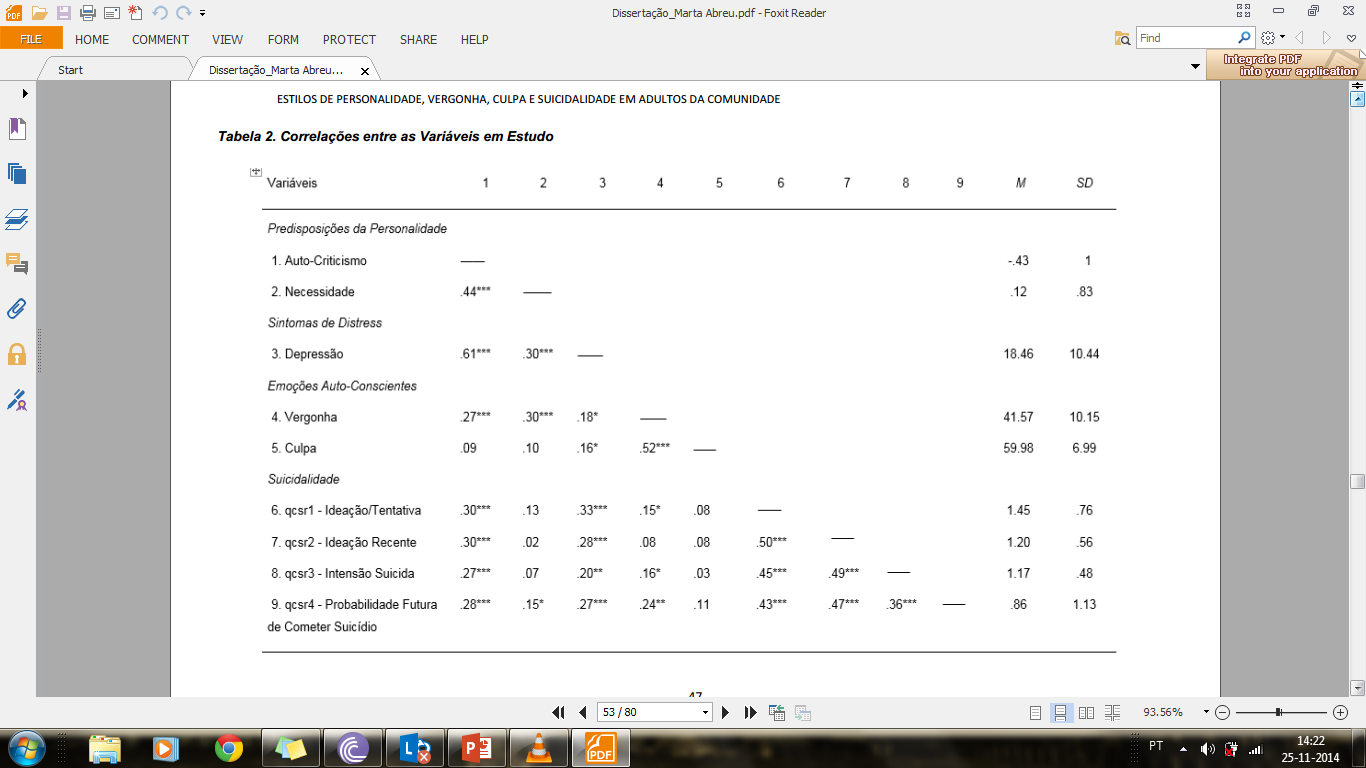 2. Parte EmpíricaCapítulo V – Resultados 2.2. teste do modelo através de modelação de equações estruturais
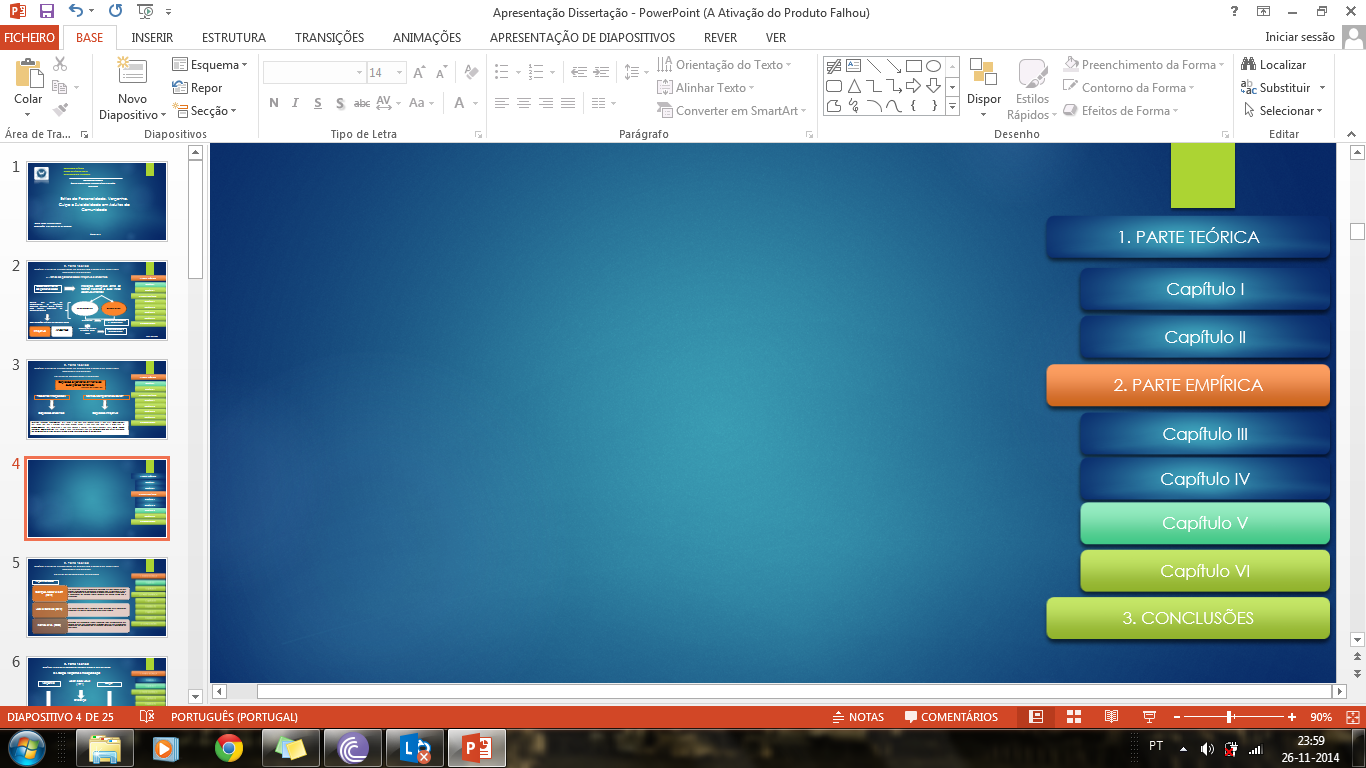 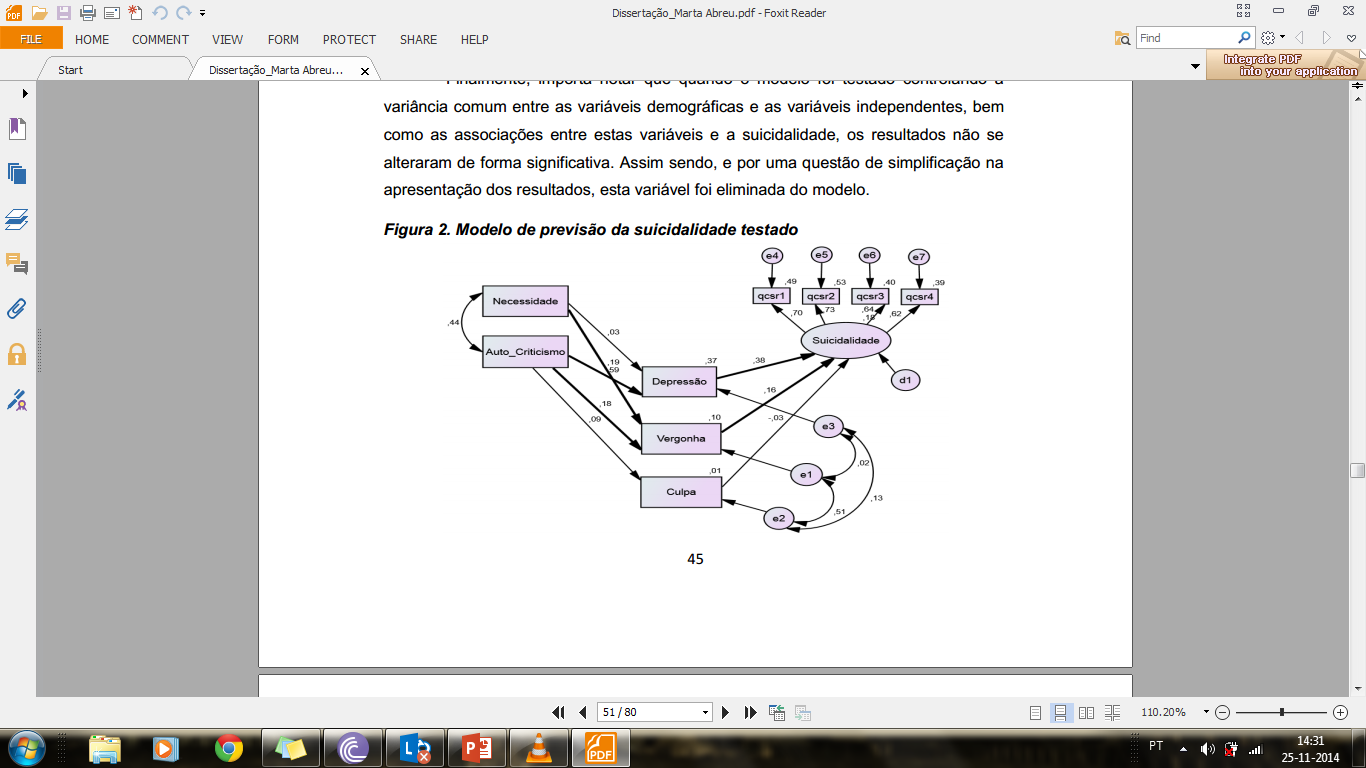 Legenda. Os retângulos indicam as variáveis observadas e o círculo largo representa a variável 
latente.  Os  círculos  pequenos  dizem  respeito  aos  resíduos  (e)  ou  distúrbios  (d).  As  setas 
bidirecionais indicam covariância, e as unidirecionais indicam ligações direcionais hipotéticas. 
Foram utilizados parâmetros de probabilidade máxima normalizados. As estimativas indicadas 
a negrito são estatisticamente significativas.
2. Parte EmpíricaCapítulo VI – Discussão
Verificamos que o auto-criticismo se encontrava positivamente associado com a depressão e que esta última desempenhava um papel  mediador na associação entre auto-criticismo                  suicidalidade.
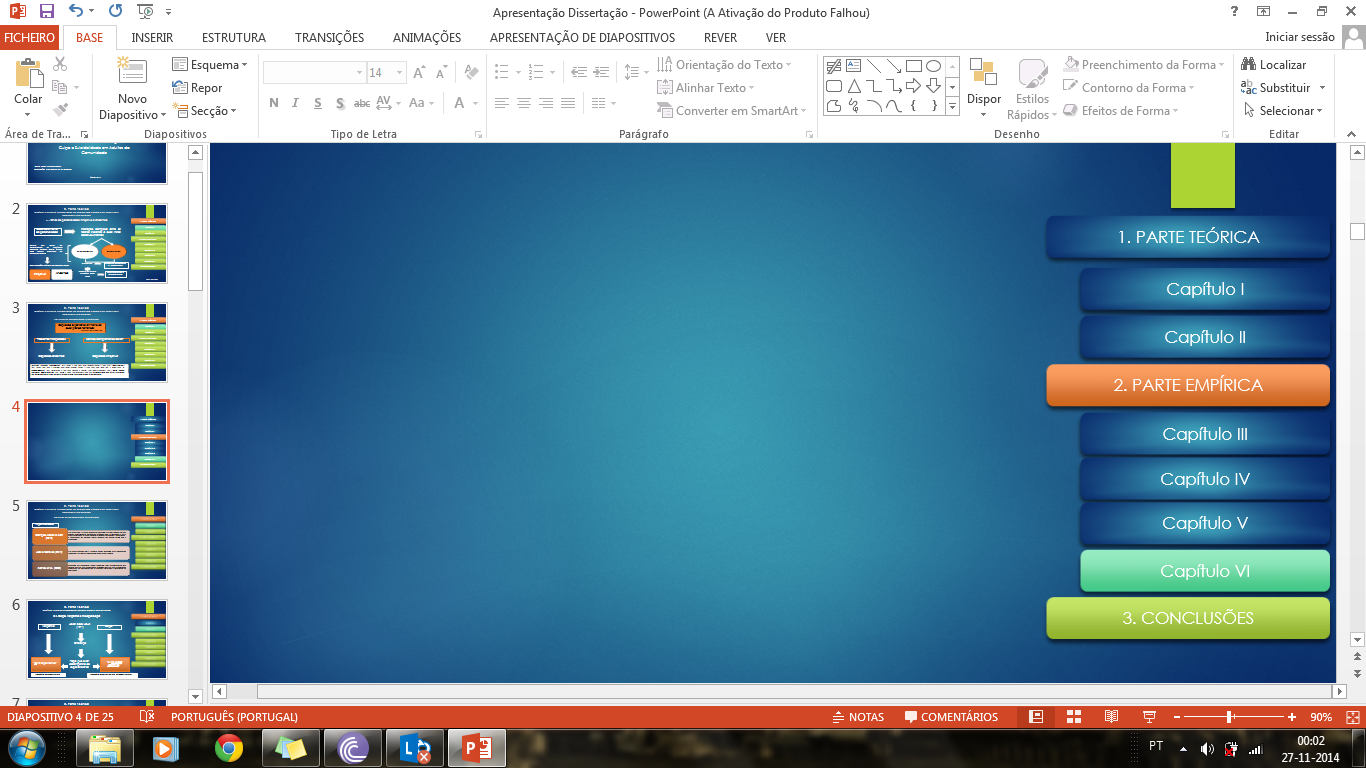 Indivíduos Introjetivos
Quando exageradas e desadaptativas
Enfase na autodefinição
“Duros e implacáveis” 
(Blatt, 2008)
Vulnerabilidade à Psicopatologia
Depressão
Elevados níveis de perfecionismo
Podem contribuir para a suicidalidade
Vulneráveis ao fracasso e a sentimentos de vergonha
(Blatt, 1993, 2008)
2. Parte EmpíricaCapítulo VI – Discussão
Contrariamente aos resultados de alguns estudos prévios (e.g. Loas & Defélice, 2012; Klomek et al., 2008), o estilo de personalidade anaclítica, não se relacionou com a suicidalidade.
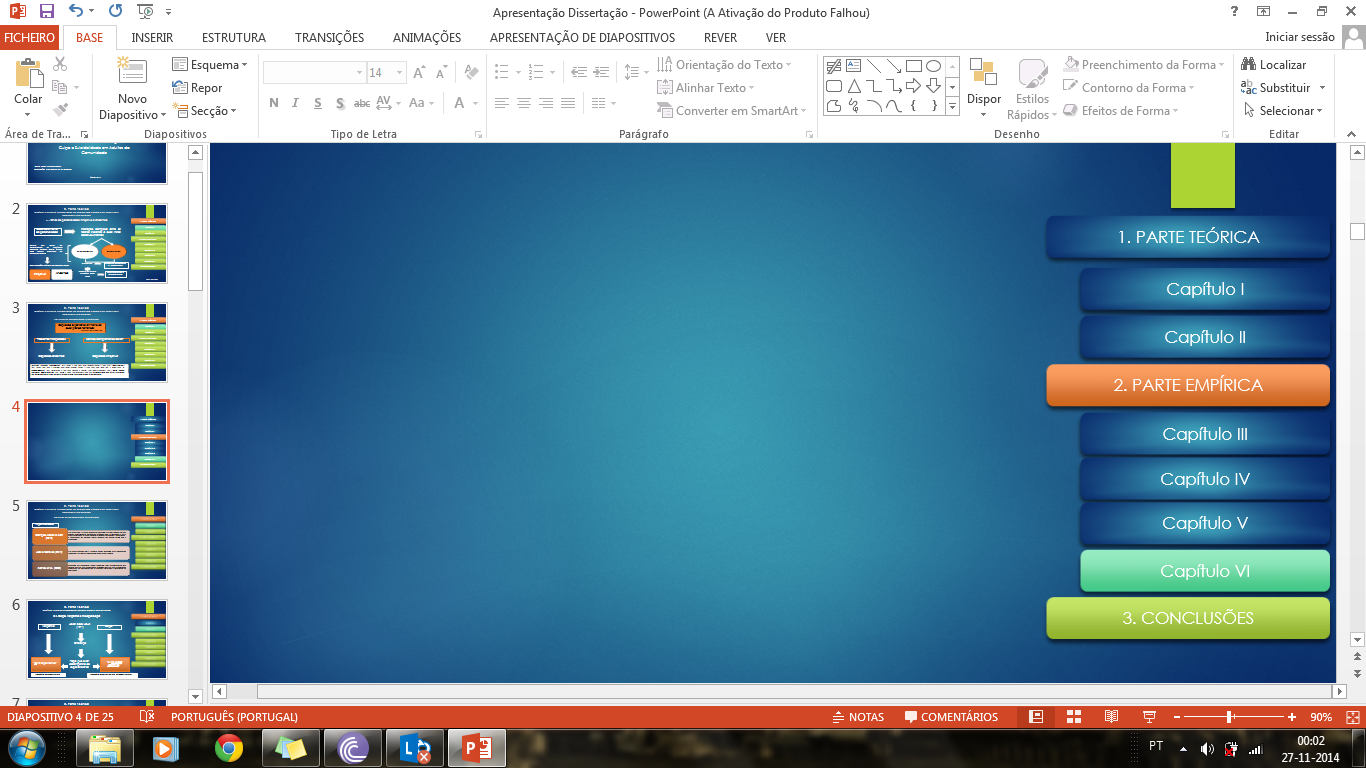 Literatura ambígua no que toca a esta relação.
Verificamos também que a depressão se associa significativamente com a suicidalidade.
Vivência depressiva                           motivação para desejar a morte (Coimbra de Matos,
 2001);
Reação omnipotente à realidade das perdas (objetais e narcísicas) (Coimbra de Matos, 2001);


Ataque ao objeto internalizado                            à parte má do objeto (Siqueira, 2007).
Amputação do EU
2. Parte EmpíricaCapítulo VI – Discussão
A vergonha, tal como a depressão, assumiu um papel mediador na relação entre o auto-criticismo e a suicidalidade, contudo bastante mais fraco que o papel que a depressão assumiu nessa relação.
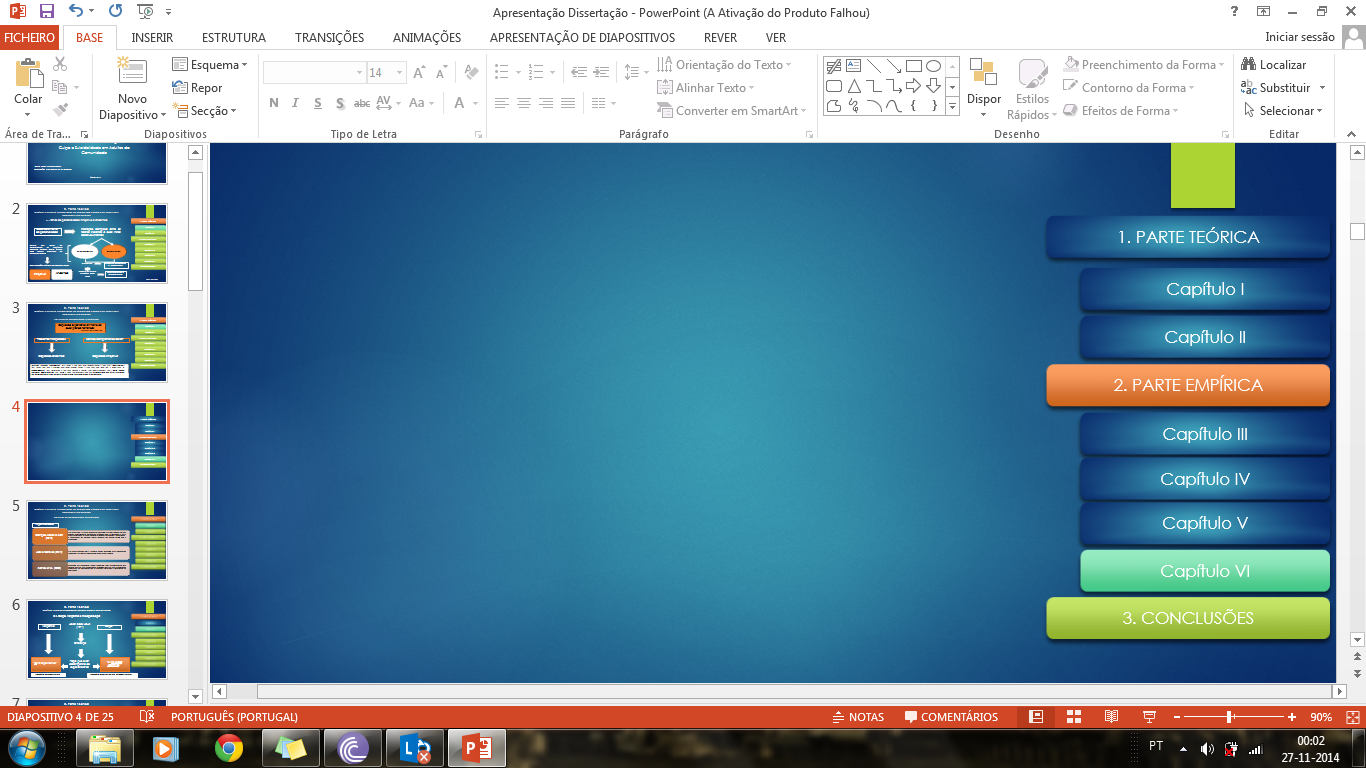 Indivíduos predispostos a experienciar vergonha
Procuram a perfeição e o sucesso
Resposta ao fracasso
(Kohut, 1971; Morrison, 1989)
Quando se sentem inferiores e/ou falhados
Risco suicidário
Avaliação negativa
Afeto depressivo
(Gilbert, Pehl & Allan, 1994)
2. Parte EmpíricaCapítulo VI – Discussão
A culpa não se relacionou com a suicidalidade nem com os estilos de personalidade (introjetivo e anaclítico).
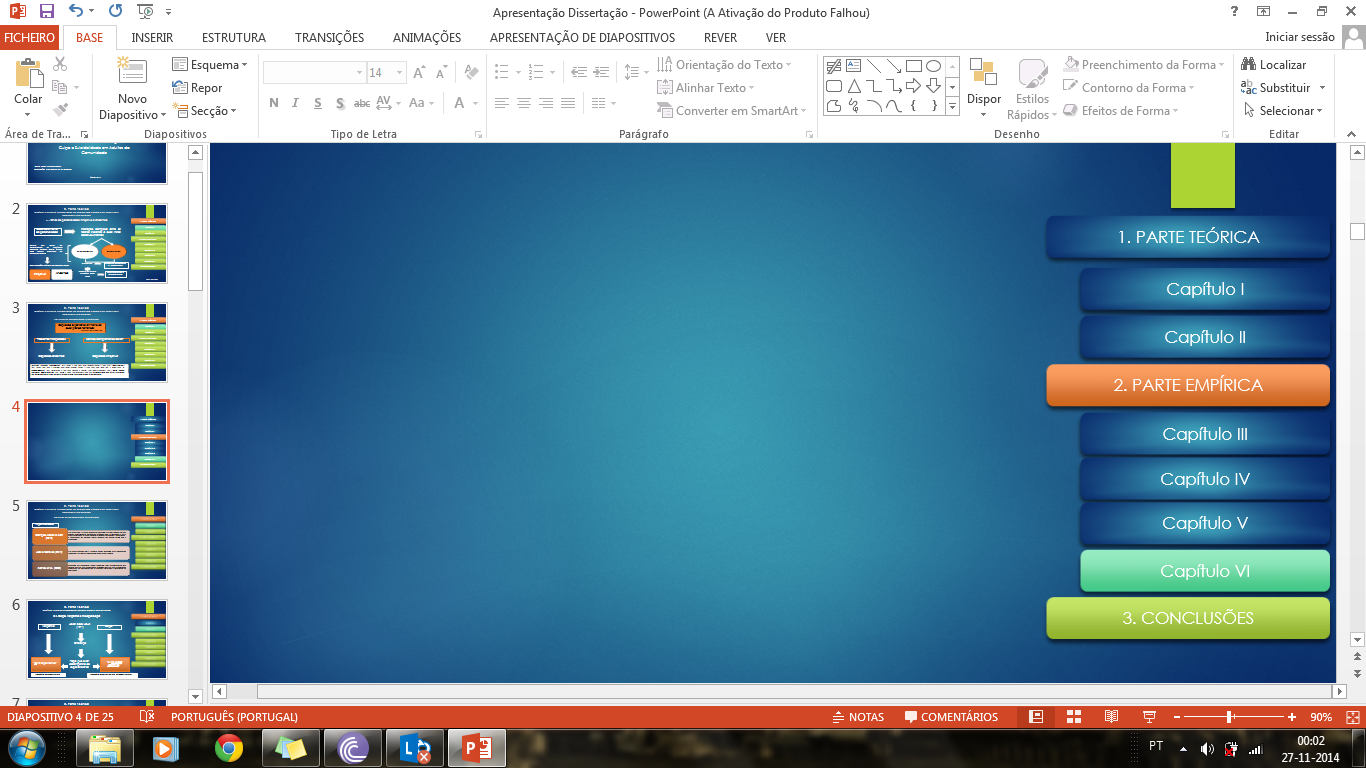 Constructo avaliado pelo
 TOSCA pode ter um carácter adaptativo.
Sugere
2. Parte EmpíricaCapítulo VI – Discussão
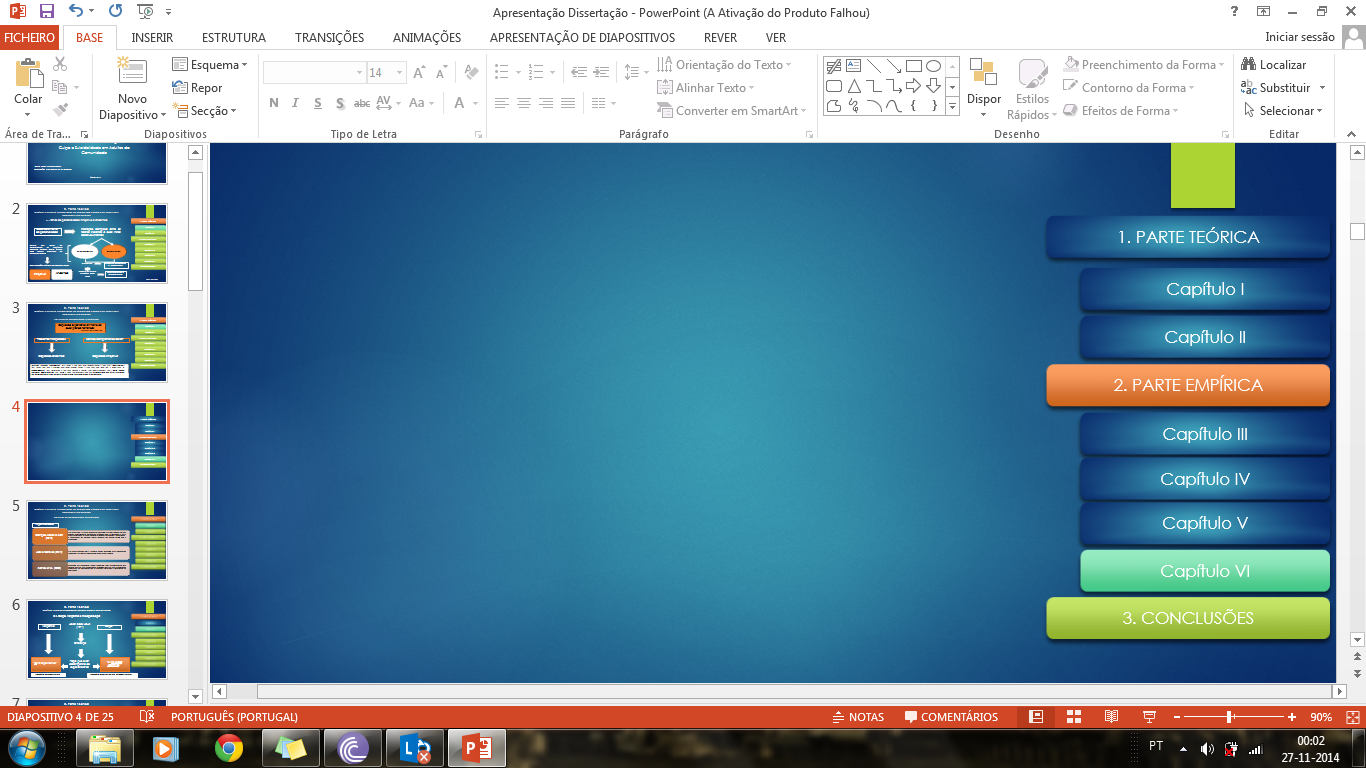 Limitações aos Estudo
Conveniência
1ª - Amostra 



2ª - Tempo decorrido entre aplicações


3ª - Utilização exclusiva de medidas de autorrelato
 

4ª - TOSCA na avaliação da culpa
Não clínica
Não representativa da população
Insuficiente
Desvantagem
Baseia-se numa visão adaptativa desta emoção
(Woien et al., 2008)
2. Parte EmpíricaCapítulo VI – Discussão
Aspetos Positivos
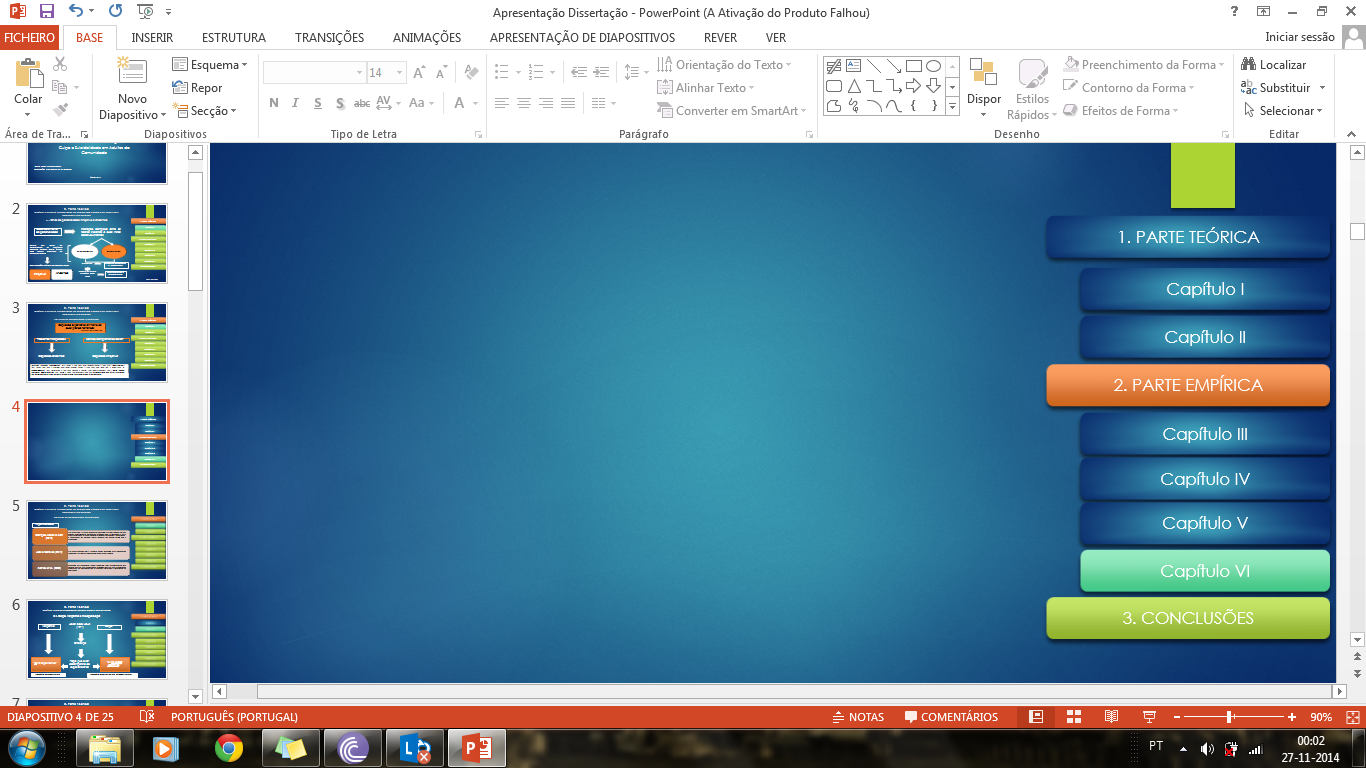 1ª - Amostra 



2ª - Utilização de um design longitudinal
Apresenta número equivalente de participantes de ambos os sexos
Fraca mortalidade experimental
Sugestões Futuras
1ª - Utilização de outros métodos de recolha de dados (e.g. entrevistas);

2ª - Necessidade de espaçar, em termos temporais, os dois momentos da recolha de dados;

3ª - Utilização de uma amostra clínica;

4ª - Adaptar e utilizar um instrumento capaz de avaliar uma vertente mais desadaptativa da culpa (Freguson & Crowley, 1997; Tangney & Dearing, 2002).
3. Conclusões
Suicídio – Fenómeno multifatorial, dependente de diversas variáveis psicológicas:
Personalidade;
Depressão;
Emoções desadaptativas.
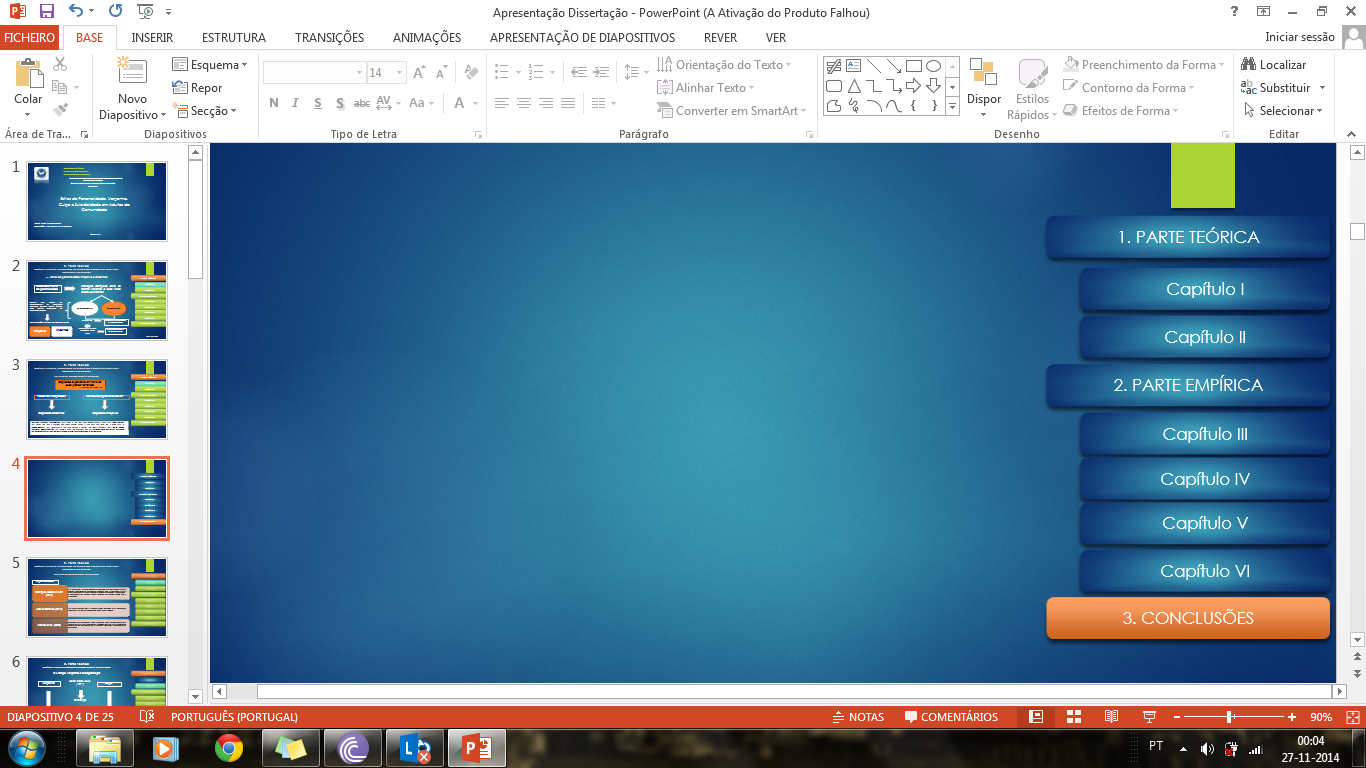 Estilo de personalidade introjetivo relaciona-se com a suicidalidade, sendo essa relação mediada pela depressão e pela vergonha.
Estilo de personalidade anaclítico, de acordo com alguns estudos, contrariamente a outros, não se relacionou com a suicidalidade.
Apesar da vergonha assumir um papel mediador na relação auto-criticismo              suicidalidade, a depressão assume um papel mais forte e preponderante, enfraquecendo o efeito da vergonha.
Implicações Clínicas
Importância da avaliação da vergonha e da depressão em indivíduos potencialmente em risco.